Agence de Communication ndar24 &co
Créée depuis le 26 Aout 2018.
Domaines d’intervention
Publicité
Conseils en stratégie :
Médias
Evènementiel
Relations publiques 
Signalétique:
Sensibilisation
Plan marketing
Plan communication
PAO/studio graphique:
Impression:
Web et identité numérique
Réseaux sociaux
Video/design
Etc.
2
Publicité
Notre mission est de permettre à nos clients de publiciter sur  leus  activités,  leurs  produits, leurs services . Dans ce cadre nous assurons la publicité médias et Hor médias
Conseils en strategies 
Analyse des cibles et définitions d’objectif, suivi et conseil
Personnalisé, écoute et conseil, aider les entreprises à marquer leur territoire
Permettre aux sociétés et organisations de dérouler leurs  programmes
3
NOS VALEURS
écoute, réactivité, créativité et qualité
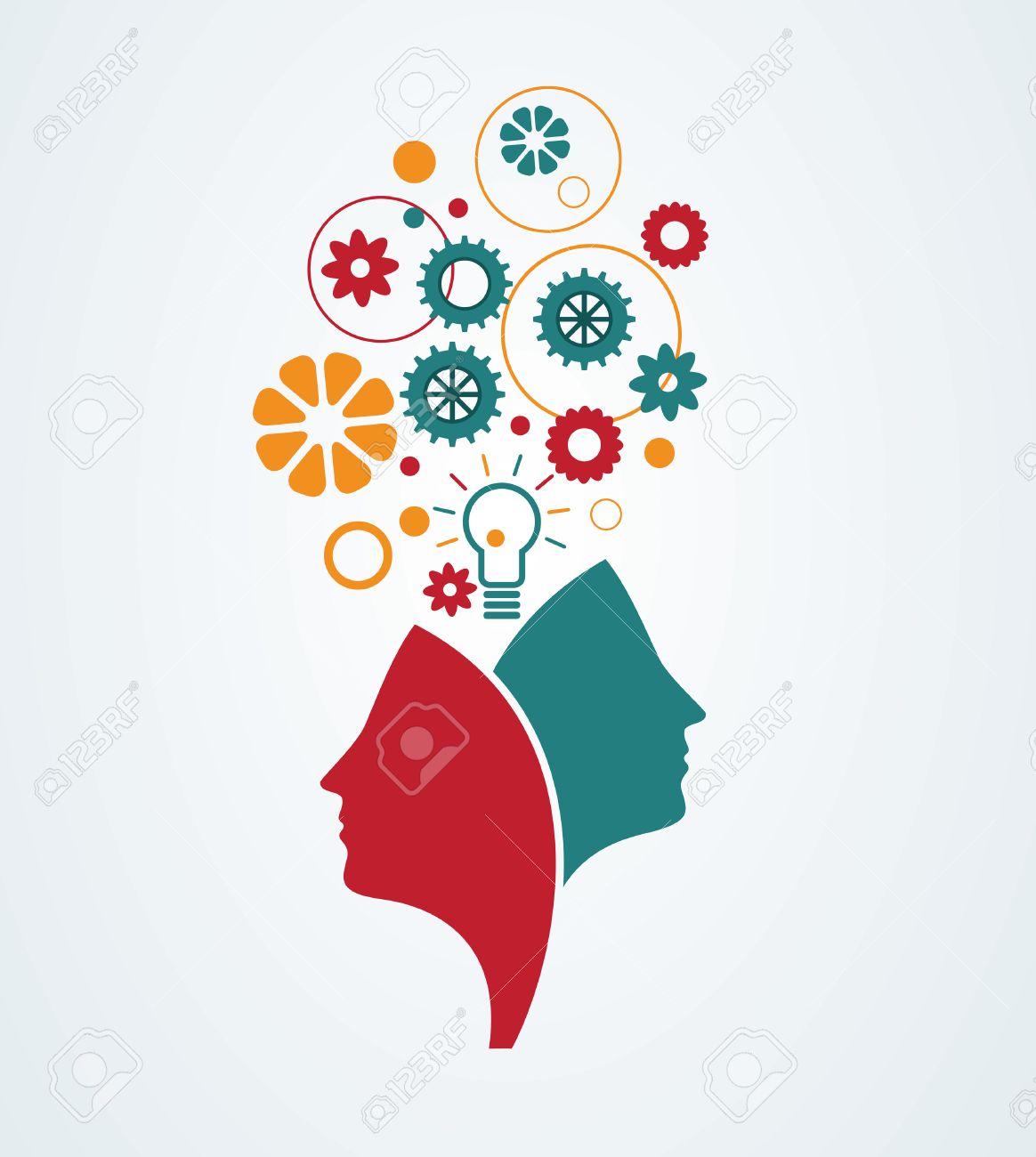 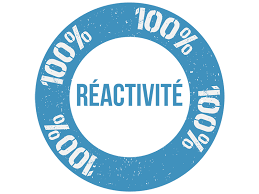 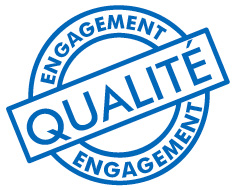 4
Médias
Nous accompagnons nos clients sur les campagnes medias et hors medias
Evènementiel
Pour faire passer le message de nos clients le plus efficacement possible, l’événementiel
vous permet également de communiquer
activement, à la fois en interne et en externe. Un événement bien organisé en amont sera en effet couvert par la presse régionale, aussi bien écrite , audiovisuelle , mais aussi par les sites  web.
5
Signalétique:
Banderole, panneaux, affiches flyers
Relations publiques 
Mettre en place des moyens de communication qui permettront à nos clients  de promouvoir et de maintenir des relations de confiance avec ses publics.
6
PAO/studio graphique:
Animation, multimédia, faire part, invitation, vidéo d’entreprise,
Événementiel.
Web et identité numérique
Impression
Creation de site web, tranformer les visiteurs oubles contacts en futurs clients, nous nous chargerons de developper votre identité numérique sous toutes le formes
Large gamme, 
papiers de qualité
7
Réseaux sociaux
Une communication créative, interactive, visible et accessible  pour toutes vos actions. vous aidez à mieux maîtriser votre image sur les medias.
sociaux, animer votre communiqué, connaitre et accroître et diversifier votre clientèle, organiser des interactions afin que les cibles  deviennent des ambassadeurs, contrôler votre image et augmenter
votre notoriété.
Video/design
Rendre le message vidéo plus efficace et persuasif, toucher un public large, créativité pour rester ancrer dans les esprits
8
RESSOURCES HUMAINES
Directeur créatif, 
le rédacteur conceptuel, 
Les infographes, 
le  responsable des médias, 
Journalistes, 
communicants, 
spécialistes des médias,
Logistiques
4 caméras de dernière génération,
Un drone, unité de tirage , des tantes, une sonorisation, matériel de projection. 
Studio enregistrement,
9
RELATIONS AVEC LA POPULATION
LES ASC 
LES IMAMES  
 LES COMMUNICATEURS TRADITIONNELS
LES JEUNES 
LES GROUPEMENTS DE FEMMES
10
Ndar24 &co, l’essentiel de la communication
11
Thank You
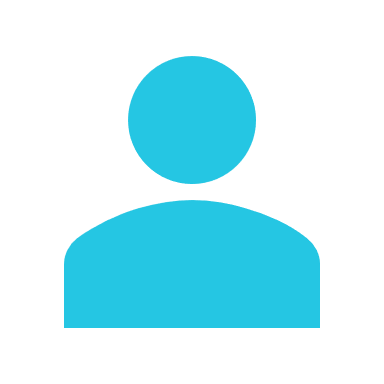 Ousseynou DIOP
+221 77 542 38 54
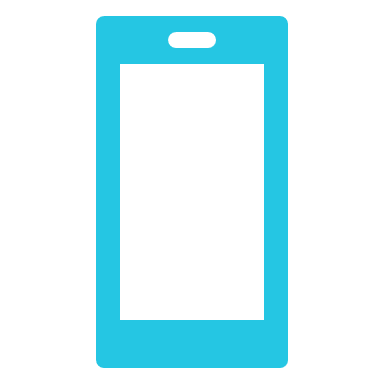 ndar24co@gmail.com
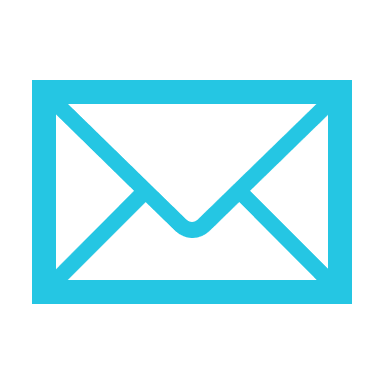 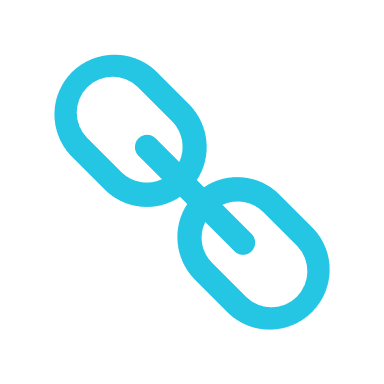 www.ndar24.com